TRANSFUSION MASSIVE
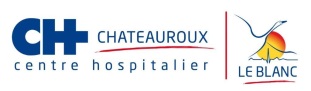 Shock Index :
Indice prédictif de transfusion massive 
     FC / PAS ≥ 1 : Choc modéré    FC / PAS ≥ 1,4 : Choc sévère

FC : fréquence cardiaque ; PAS : pressionartérielle systoliqueMutschler et al. Critical Care 2013
2017
Mise en condition- 2 VVP +/- VVC +/- KTPA- Bilan bio (NFS, TP TCA, Fibrine, iono, urée, créat, GDS, 2groupes  Sanguins + RAI)- Oxygénation, remplissage +/- NAD- Accélérateur/réchauffeur de sang - Couverture chauffante- Scope multi-paramètres (FC, TA, SaO2, T° ) CoaguChek = INR- Sonde urinaire après radio bassin☎  Alerte EFS : 40 611☎  Alerte Chirurgien : hémostase
Hémorragie non contrôlable + état de choc
GDS 
=> pH, Hb et Ca++Fibrinogène
GDS 
=> pH, Hb et Ca++Fibrinogène
GDS 
pH, Hb et Ca++Fibrinogène  NFS TP TCA
Selon résultats :Poursuite de la transfusionDiscuter bicarbonate si pH<7,1Fibrinogène 1,5g à 3gCaCl2 2g sur 10min
Selon résultats :Poursuite de la transfusionDiscuter bicarbonate si pH<7,1Fibrinogène 3gCaCl2 2g sur 10min
Selon résultats :Poursuite de la transfusionDiscuter bicarbonate si pH<7,1Fibrinogène 1,5g à 3gCaCl2 2g sur 10min
30 min
30 min
30 min
Etc …
Pack transfusionnel N°13 CGR2 PFC *
Pack transfusionnel N°2 
3 CGR 
2 PFC * 
1 CP
Pack transfusionnel N°3 
3 CGR
2 PFC *
Si trauma < 3hACIDE TRANEXAMIQUE (EXACYL®) 
1g sur 10 minutes puis 
1g sur 8h IVSE
Pack transfusionnel N°4 
3 CGR
2 PFC * 
1 CP
3 g de Fibrinogène si non fait au 1er Pack
Objectifs :- Hb 7-9 g/dL- TP > 50%- pH > 7,20- Cai > 0,9 mmol/L- Fibrinogène  > 2g/L- Plaquettes :
   > 50 G/L
   > 100 G/L si trauma
     crânien- PAM > 65 mmHg- PAS 80-90 mmHg- SaO2 > 96%- T° > 35°C
Antagonisation :
- AVK => PPSB 25UI/kg + Vit K 10 mg (cf  protocole)- Héparines => Sulfate de protamine 1ml (1000 UAH) neutralise 1000U d’héparine (cf protocole)- NACO => PPSB 50 UI/kg, test de coag ininterprétables- Aspirine => Desmopressine IV 0,3µg/kg- Praxbind® – antagoniste de Pradaxa® (5g = 2 fl de 2.5 à ¼ d’h d’intervalle)
-Novoseven® => 60 à 90 µg/kg renouvelable 2 heures plus tard,En 2eme intention si échec de traitement bien conduit, traumatisé ou hémorragie digestive, Prérequis : plaquettes > 50 G/L / fibrinogène > 0,5 g/L
Extrême urgence 
=> O- ou O+ banque du               sang SAU 
=> jusqu’à isogroupe
*Coagulopathie et/ou cirrhose 
=> ratio CGR/PFC = 1:1
Ref : Spahn et al. Crit Care 2007: Management of bleeding following major trauma: a European guidelineSpahn et al. Crit Care 2013: Management of bleeding and coagulopathy following major trauma: an updated European guidelineFrith et al. J Thromb 2010 : Definition and drivers of acute traumatic coagulopathyPilla SFAR 2011 : Mesure délocalisée du temps de Quick comme facteur prédictif précoce de la gravité de l’hémorragie du post partum
Mutschler et al, critical care 2013 : le shock index
Si TP< 70% ou INR > 1,2Forte suspicion de coagulopathieFibrinogène  3g sur 30 min(Clottafact®)